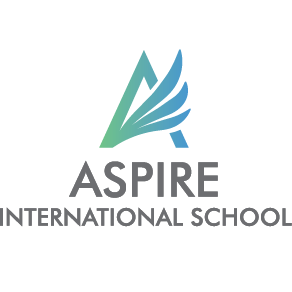 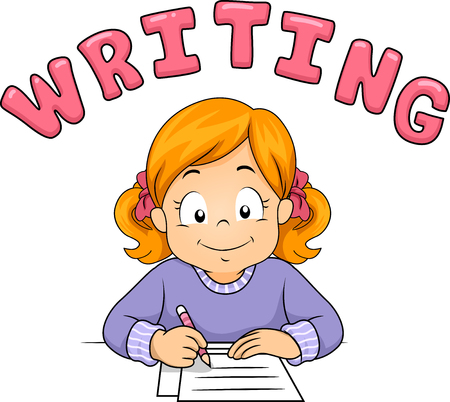 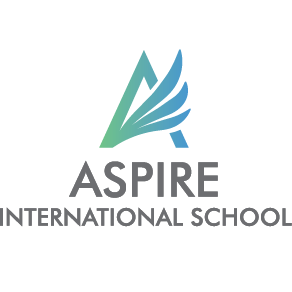 English
Lessons Objectives
By the end of the lesson, learners will be able to :
Understand that writing instruction is a type of non-fiction texts.
understand what conjunctions mean
01
Understand the main features of writing instructions.
Write instructions using the main features.
02
03
04
Instructions
Instructions are written for someone who              needs to know how to do something.
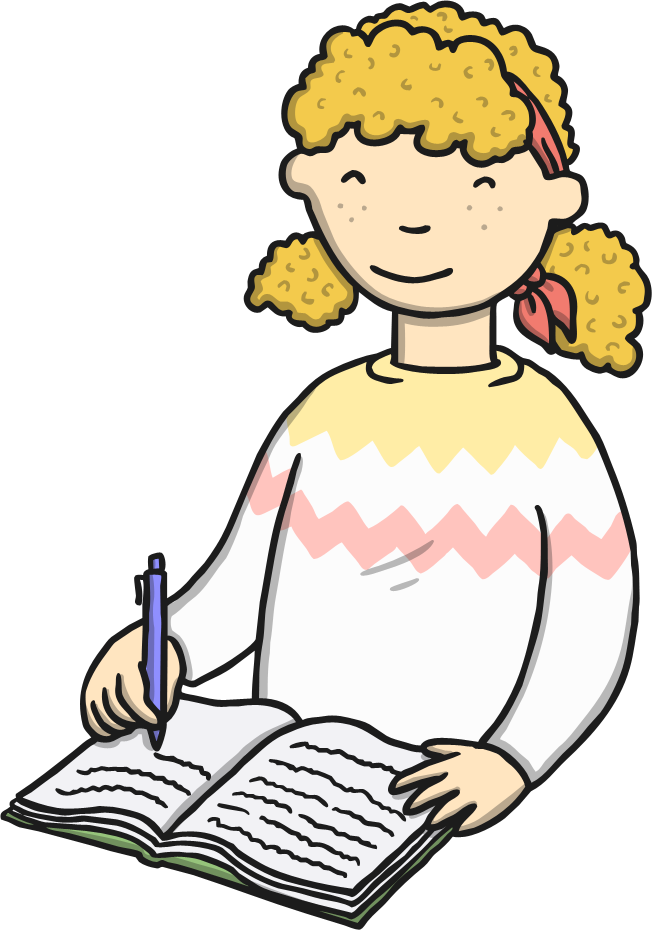 What are instructions for?
Some examples…
Recipes
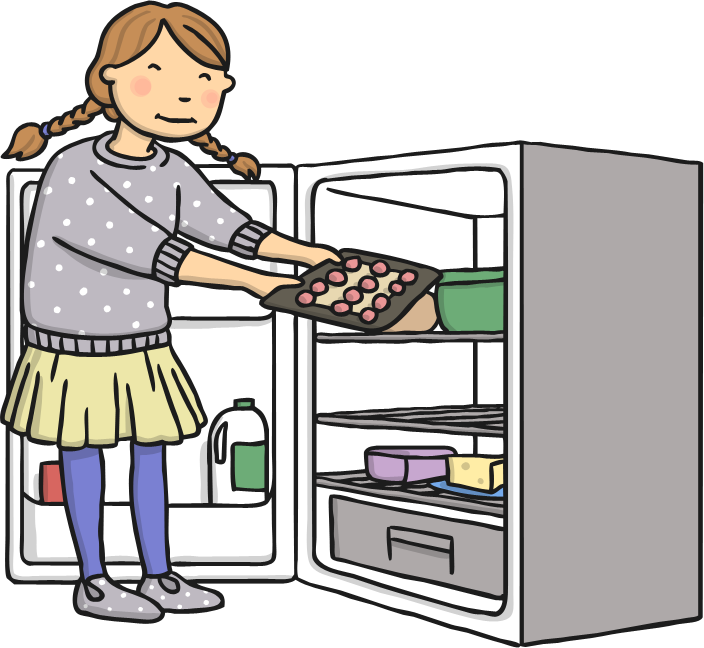 ‘How to play a game’
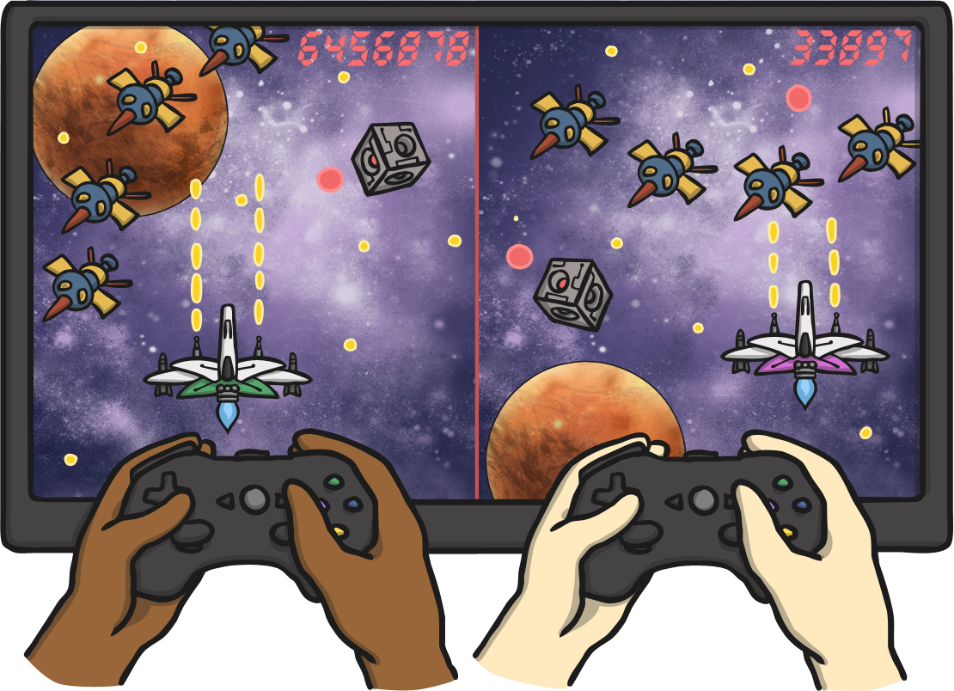 ‘How to make a…’
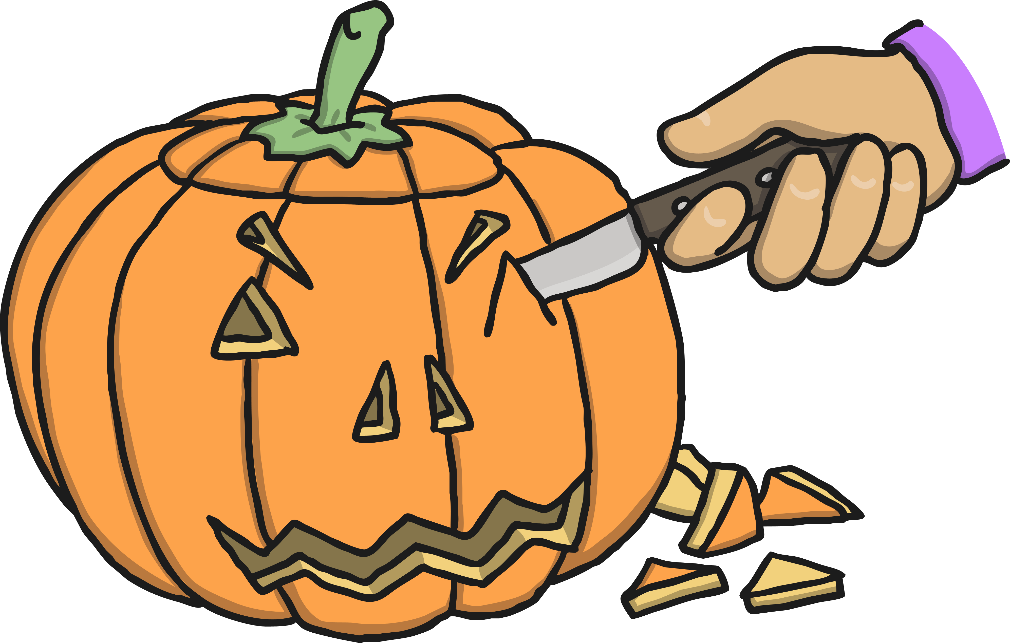 Safety Procedure Posters
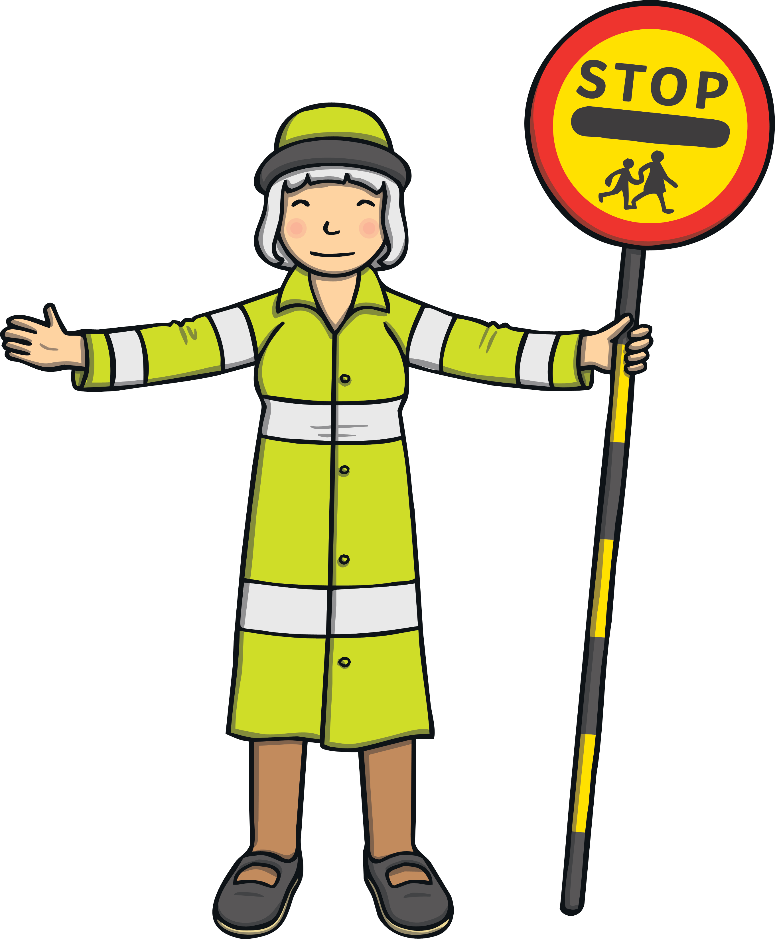 How to Write Instructions
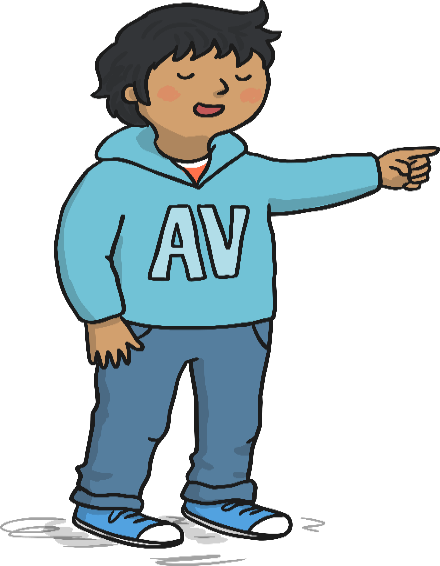 1. Write in the present tense.
2. Use imperative (bossy) verbs like, eat, sleep, study, put.
3. Use time conjunctions like first, next, then, after that, at last or you can use ordinal numbers like first, second, third, fourth, fifth…………………
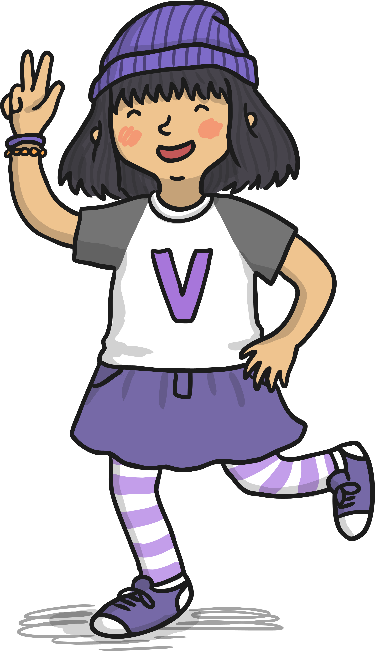 4. Use clear descriptions and write your instructions in sentences using time connectives not a paragraph..
Can you spot out the bossy verbs?
Eat            will eat              went           go
Jump          is walking             put       walked             do           was writing      finish              pour          was drinking   
Play           feed                 played
Make              made          is making
Sleep            write              spread
How To Make Fruit Pizzas
You will need:
Digestive biscuits
Natural yoghurt
3 – 4 different types of fruit e.g. Apple, banana, grapes, orange
Plate
Spreading knife
Sharp knife
A grown up!
What to do:
First, place your biscuits on the plate.
Then, spread the yogurt onto the biscuit.
Carefully cut up the fruit into small pieces. (Ask a grown up to help you with the sharp knife)
Finally, put the fruit on top of the yogurt.
Enjoy!
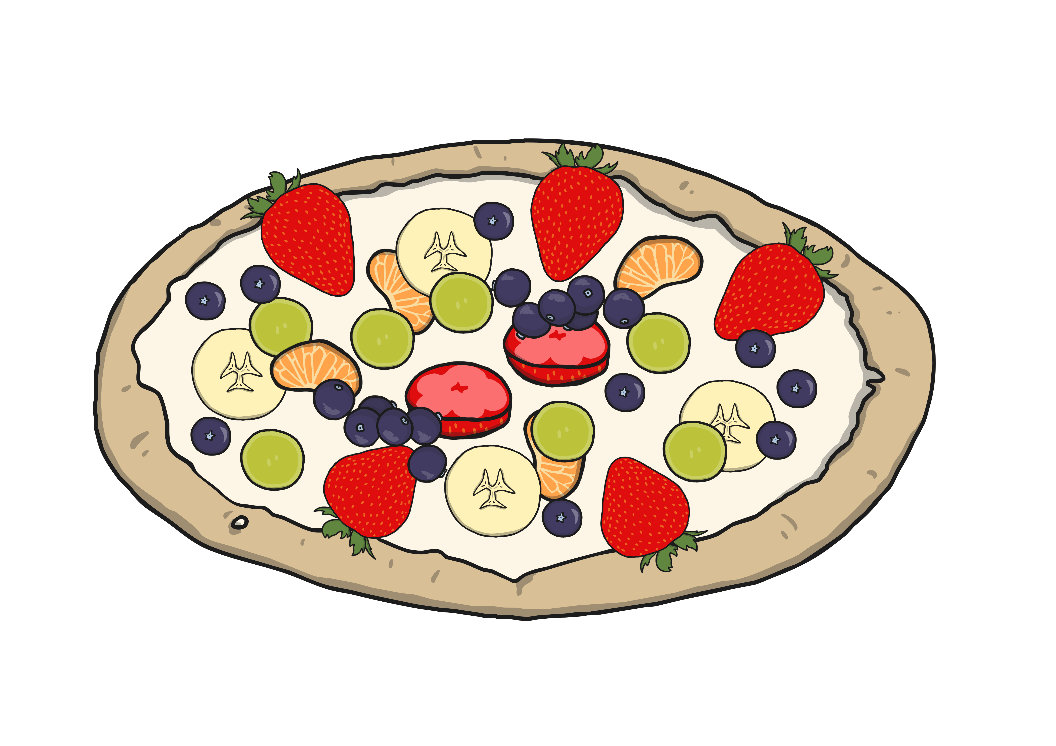 Top Tip:
Keep the fruit pizzas in the fridge once made.
[Speaker Notes: Image request has been made to change this pavlova image to have a biscuit base.]
Lessons Objectives
Objectives check:
Understand that writing instruction is a type of non-fiction texts.
01
Understand the main features of writing instructions.
Write instructions using the main features.
02
03
04